Chapter 6
Autoregressive Integrated Moving Average (ARIMA) Models
6.1 Methodology
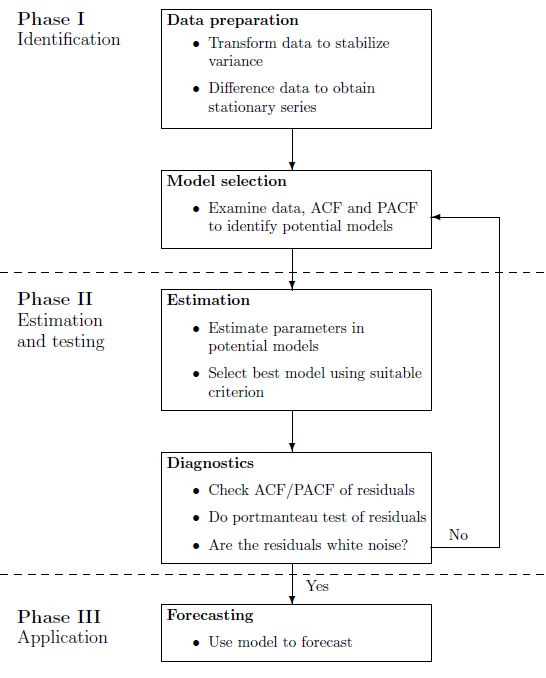 2
Autocorrelation
The first order (or lag 1) autocorrelation measures the correlation between successive observations in a time series.
The sample value is computed as:
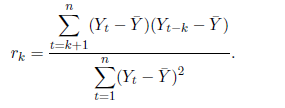 3
The Sample Autocorrelation Function
Example 6.1: Calculation of First-Order Autocorrelation
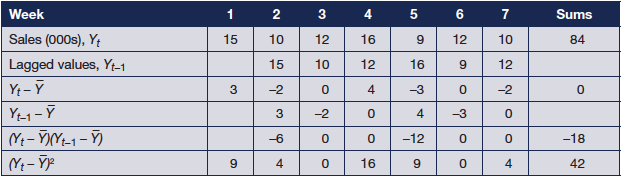 4
Higher order autocorrelations
Higher order autocorrelations: The sample function for lag k is:


The plot of rk against k for k=1,2,… is known as the sample autocorrelation function (ACF), typically plotted for the first n/4  lags or thereabouts.
The plot is supplemented with 5% significance limits to enable a graphical check of whether dependence exists at a given lag.
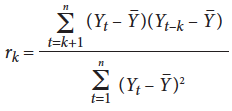 Example 6.2: The Autocorrelation Function for WFJ Sales
Figure 6.1	The ACF for WFJ Sales (Minitab)
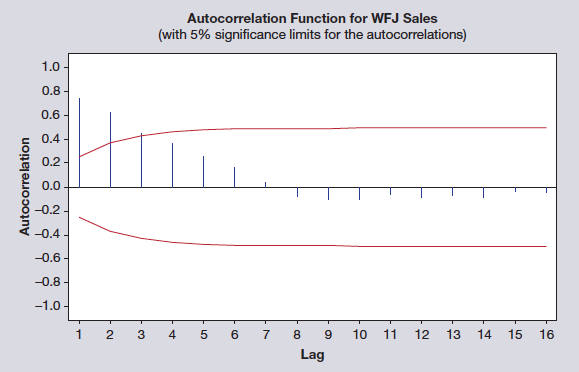 © 2017 Wessex Press, Inc. Principles of Business Forecasting 2e (Ord, Fildes, Kourentzes) • Chapter 6: ARIMA Models
5
White noise
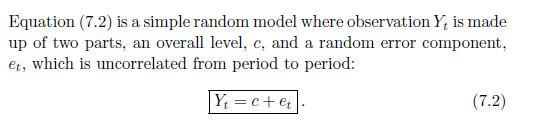 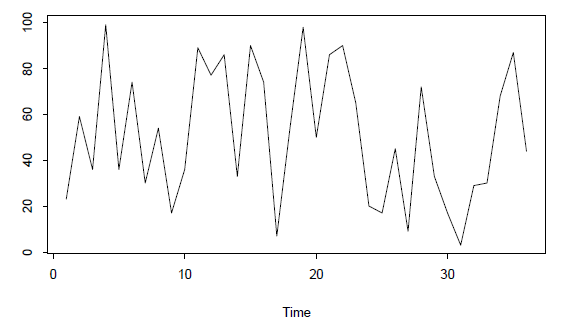 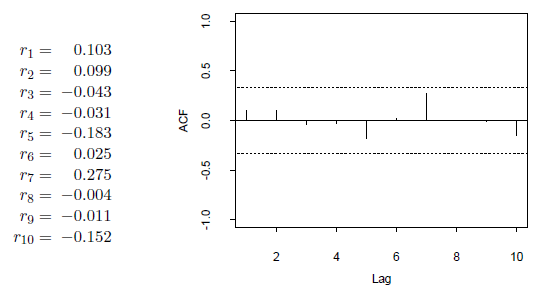 6
Autocorrelations: Distribution and tests
The sampling distribution of autocorrelations
Normal with mean zero and standard error

Portmanteau tests
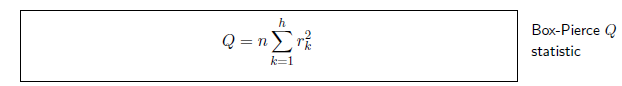 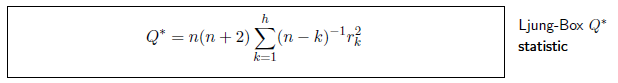 7
Partial autocorrelation
The partial autocorrelation coefficient
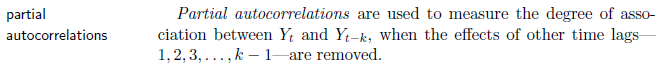 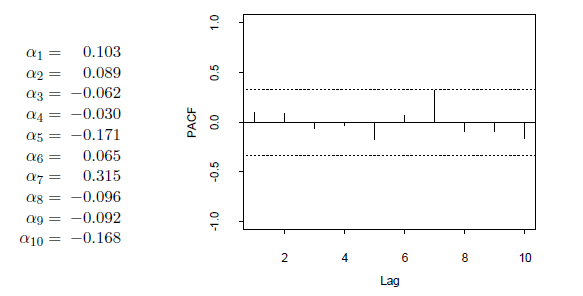 8
Recognizing seasonality in a time series
seasonality in a time series




Example: Pigs slaughtered (monthly total number of pigs slaughtered)
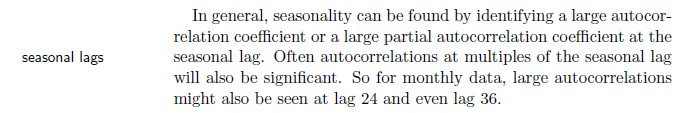 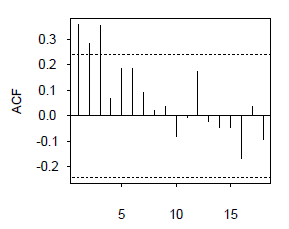 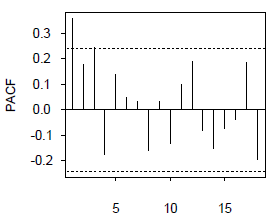 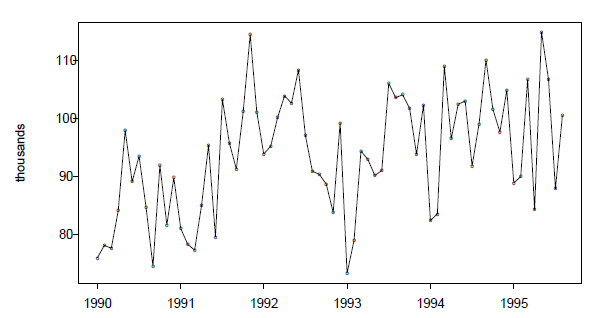 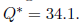 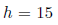 9
Examining stationarity of time series data
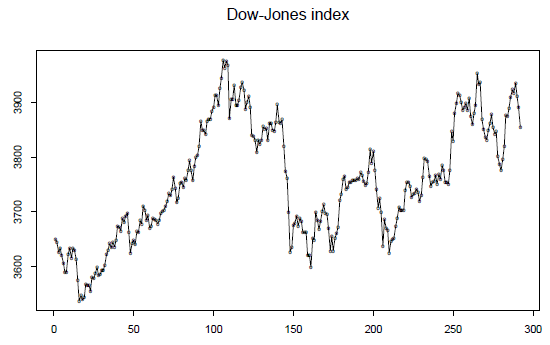 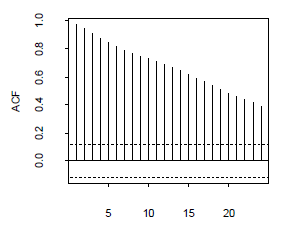 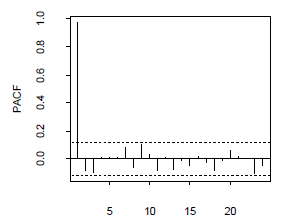 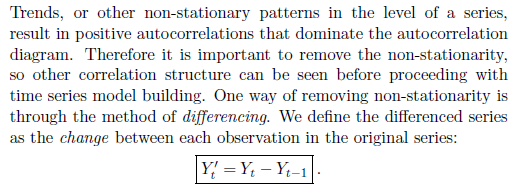 10
Examining stationarity of time series data
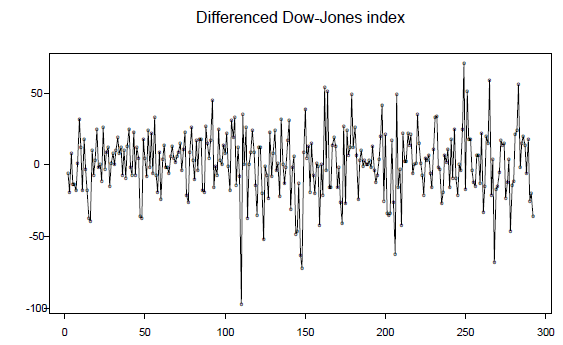 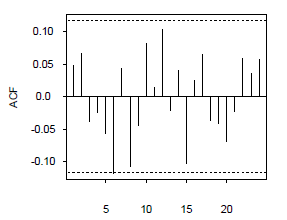 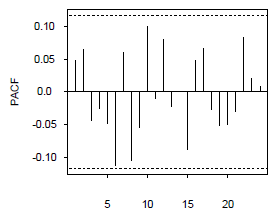 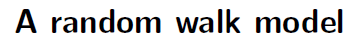 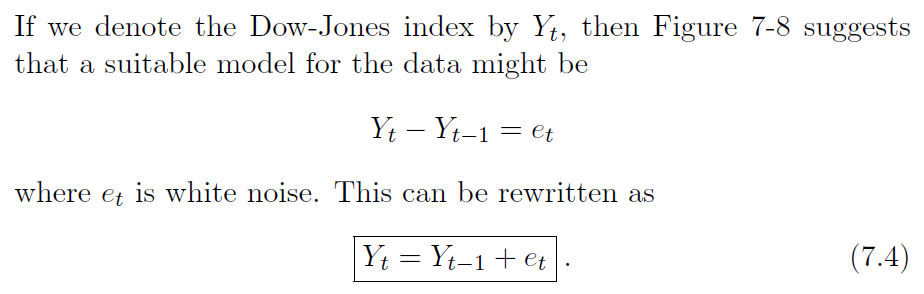 11
Seasonal differencing
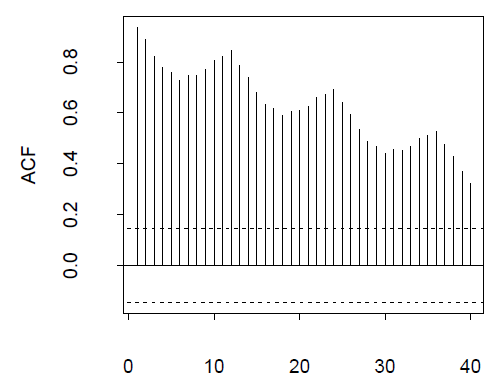 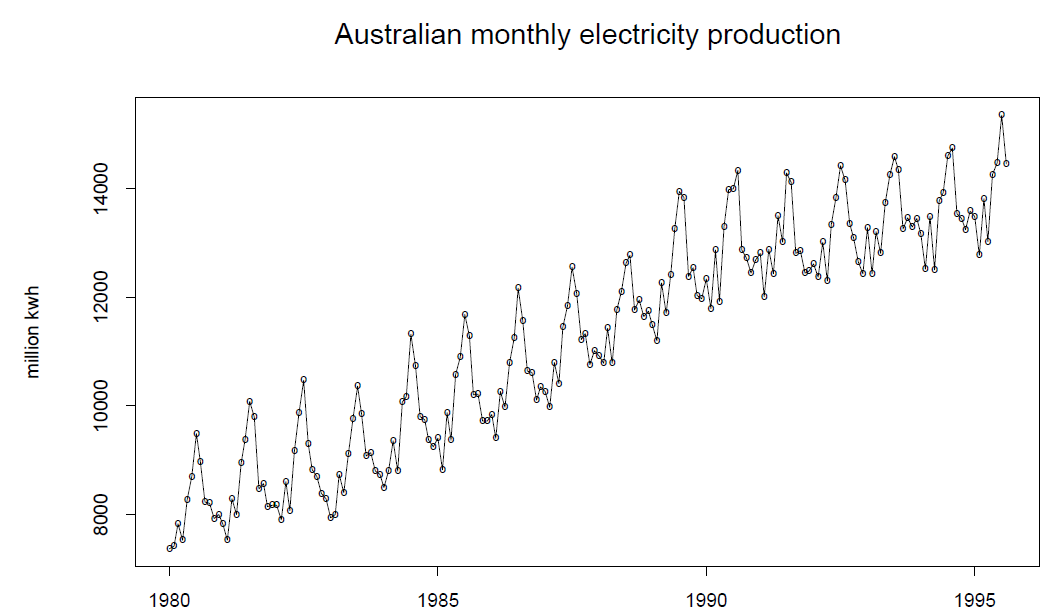 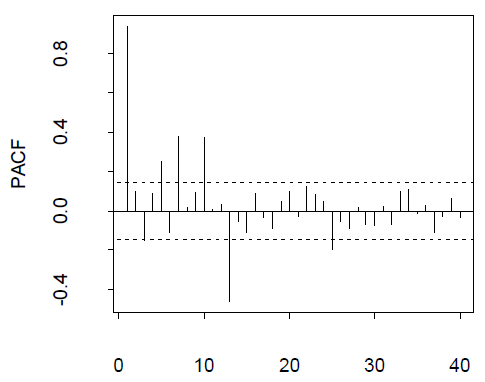 12
Seasonal differencing
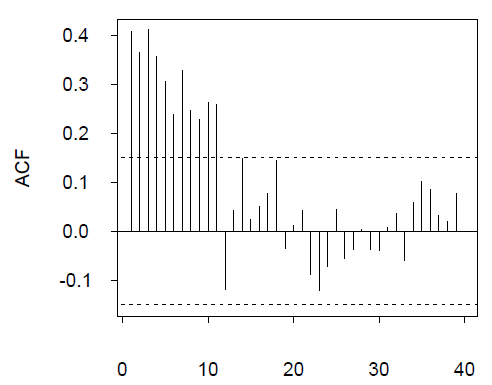 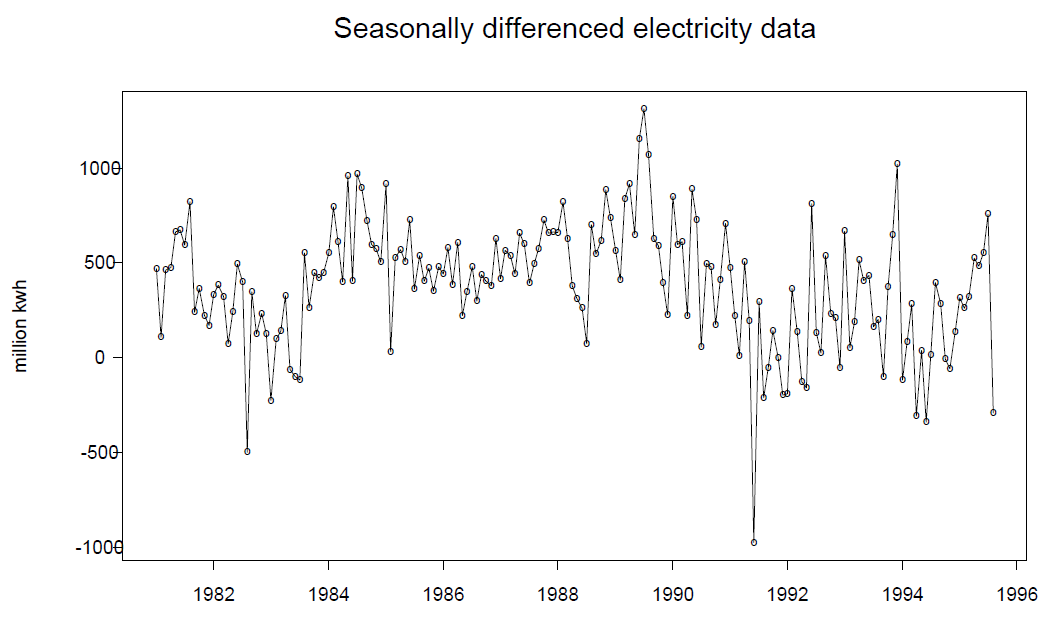 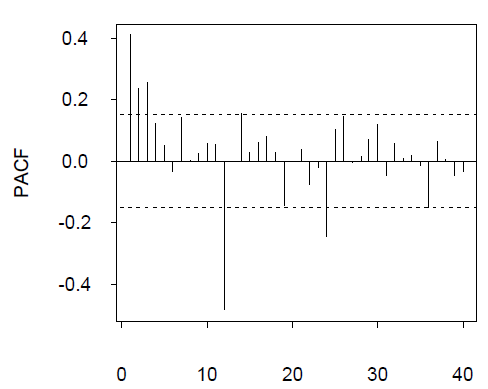 13
Seasonal differencing
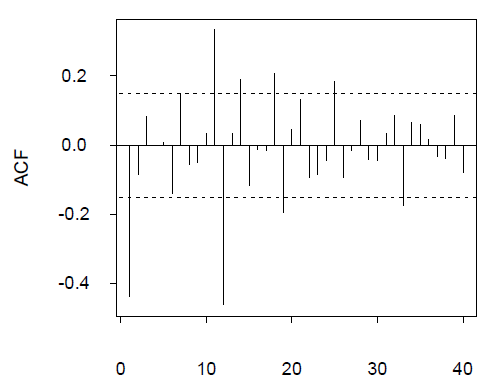 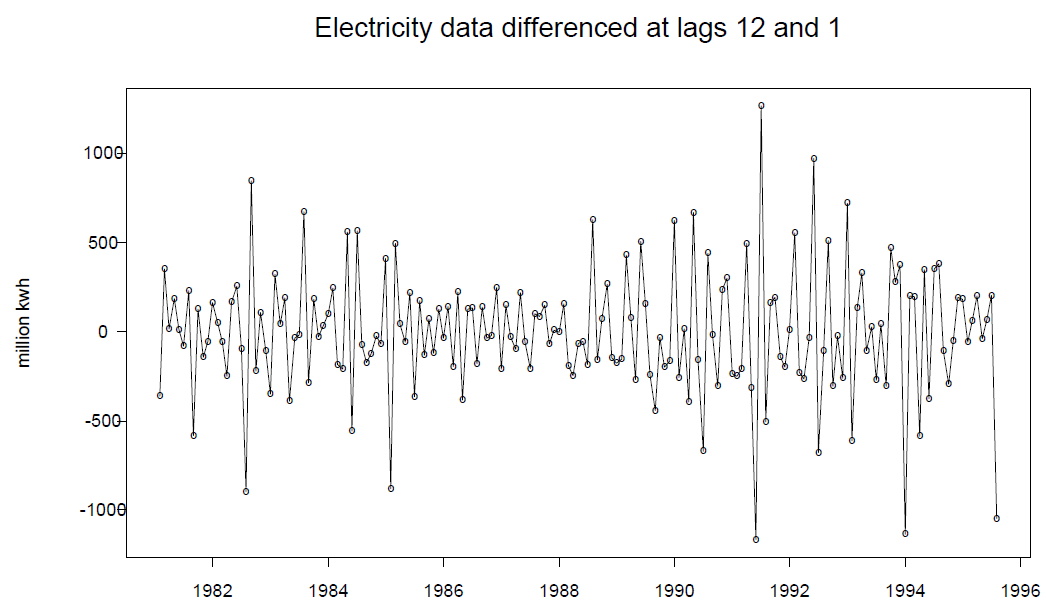 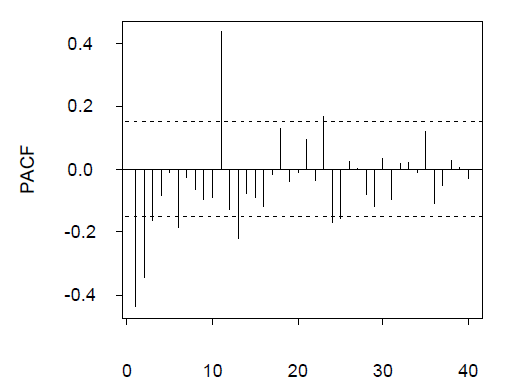 14
Backshift notation
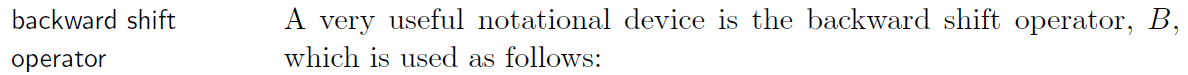 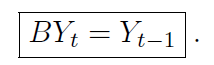 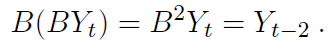 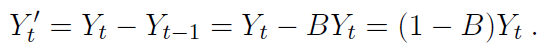 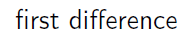 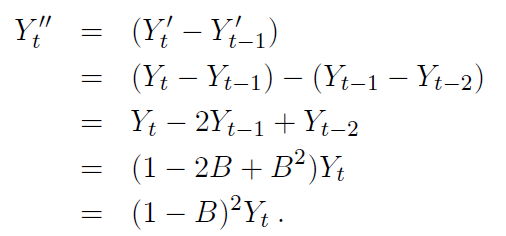 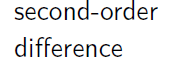 15
Backshift notation
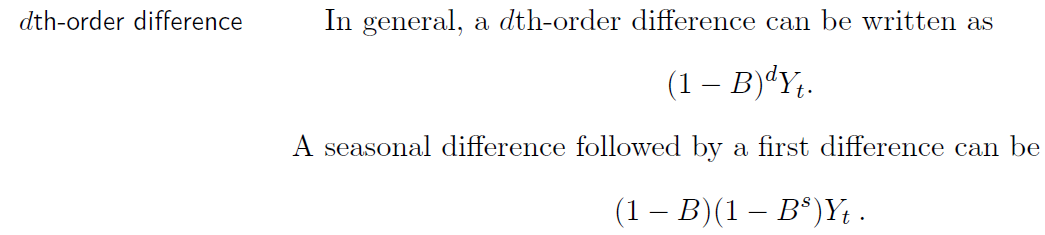 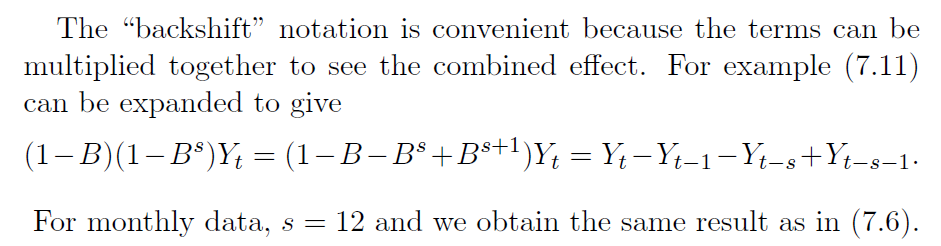 16
ARIMA models for time series data
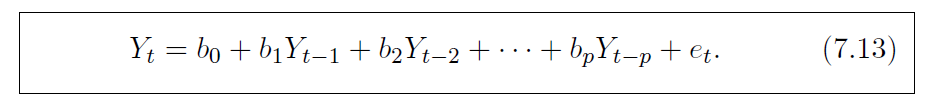 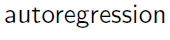 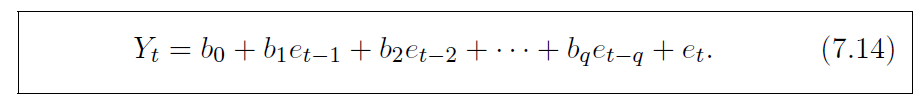 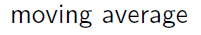 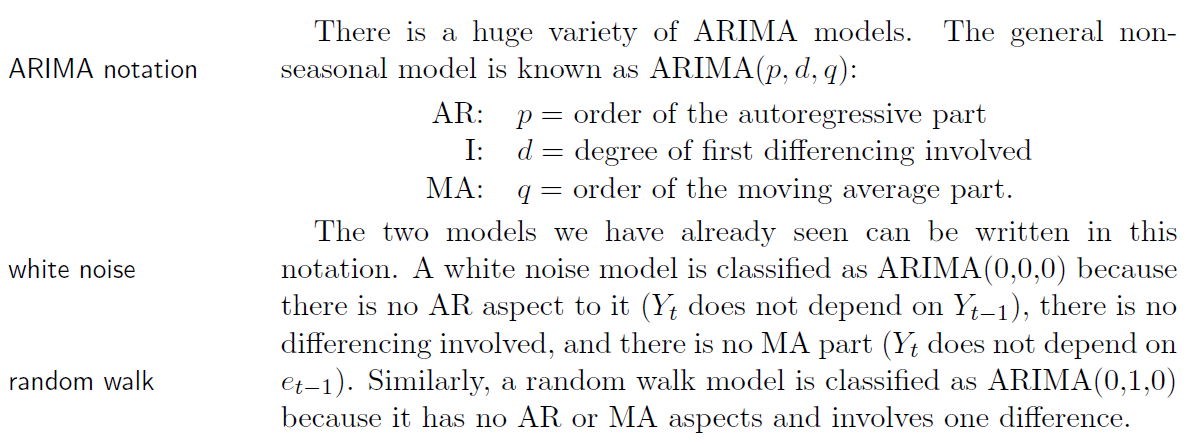 17
An autoregressive model of order one
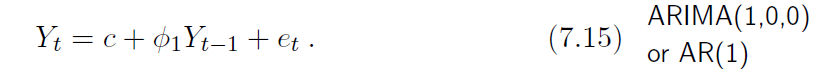 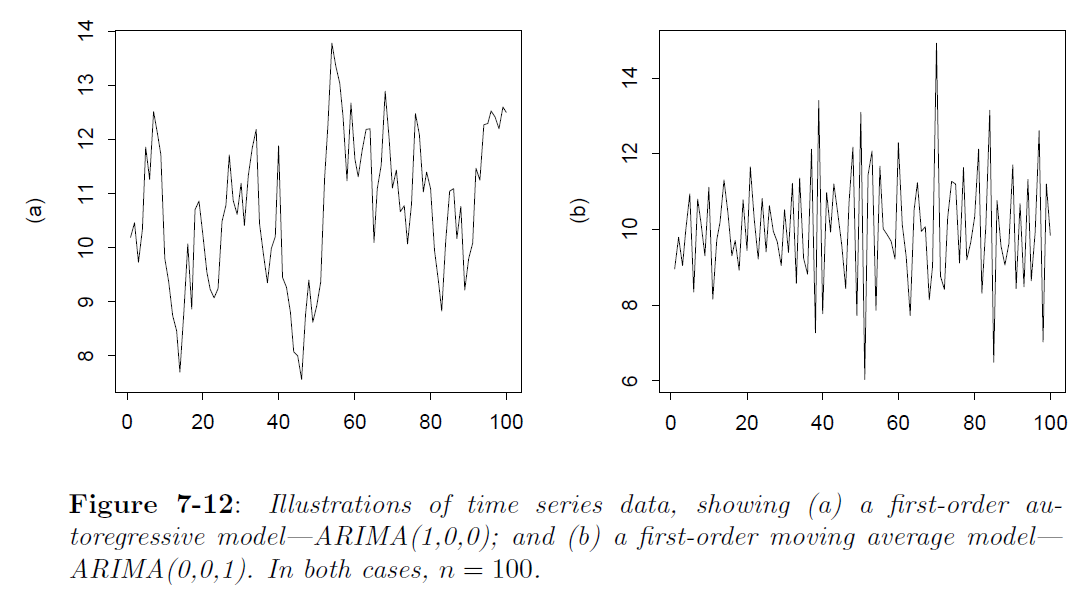 18
An autoregressive model of order one
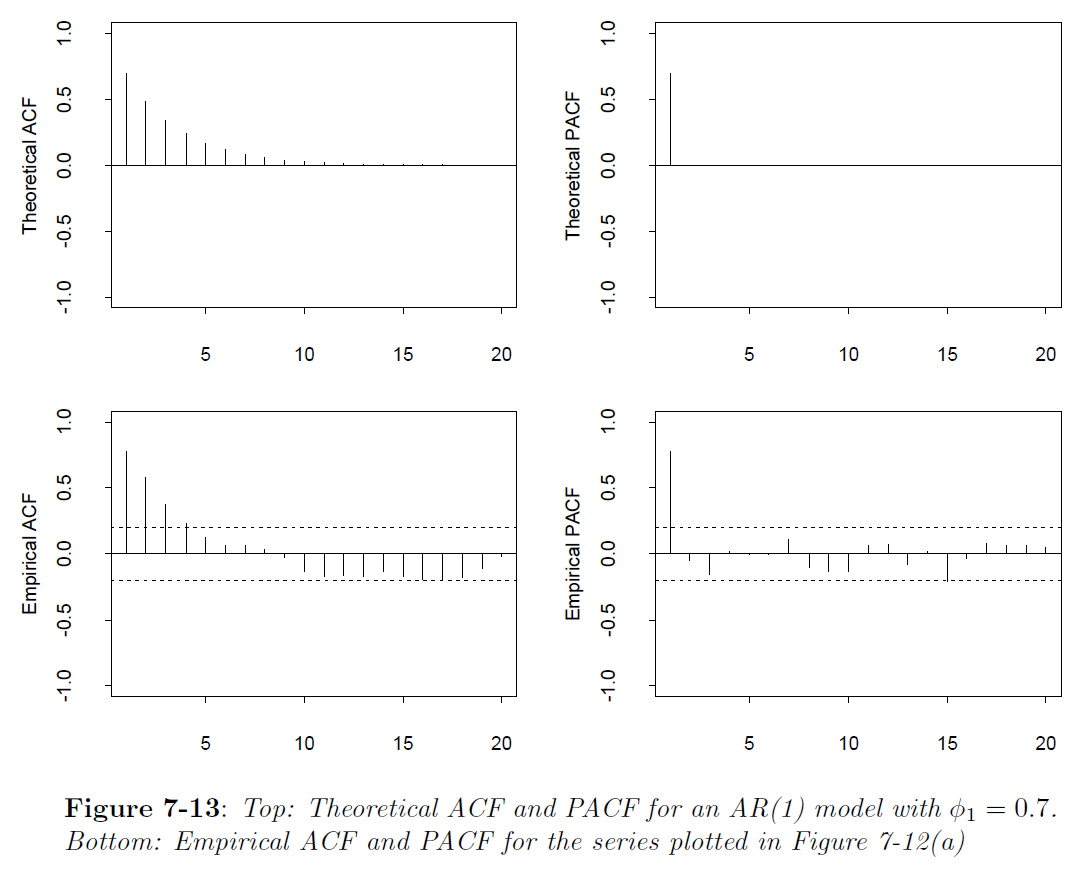 19
Moving average model of order one
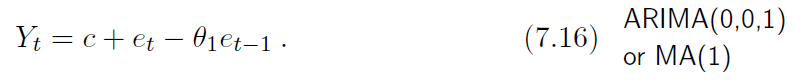 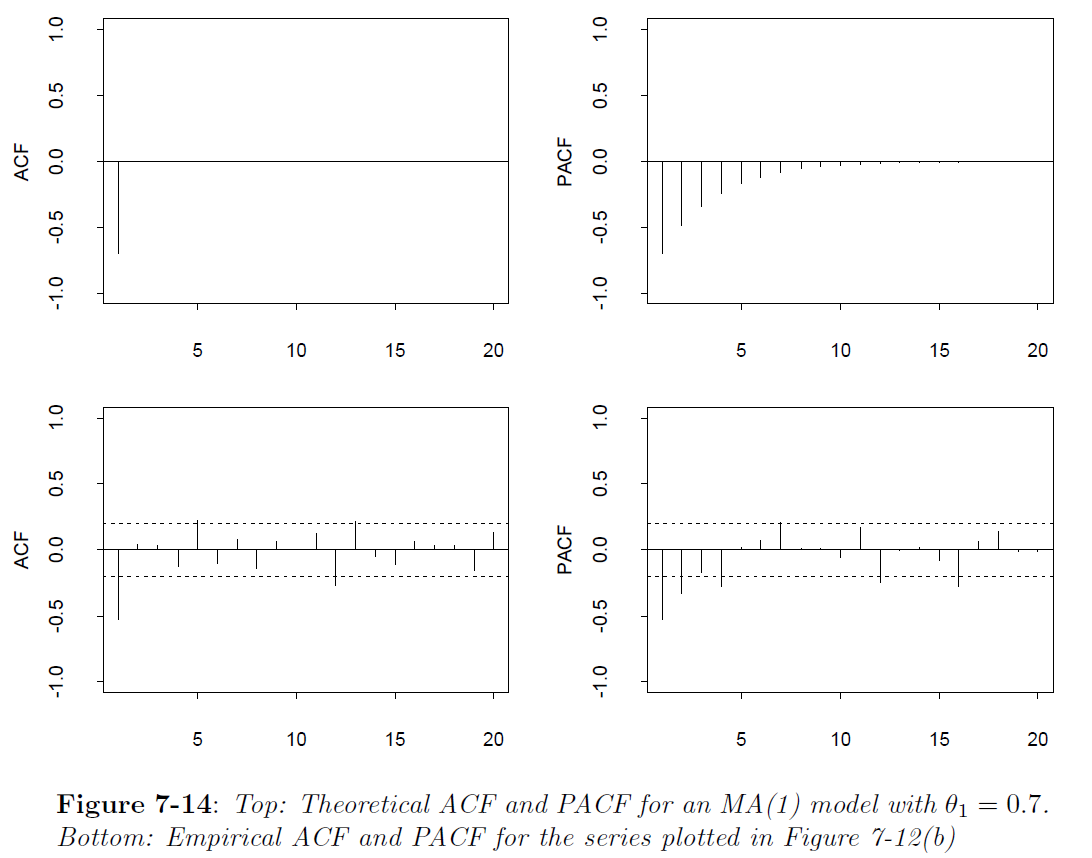 20
Higher-order autoregressive models
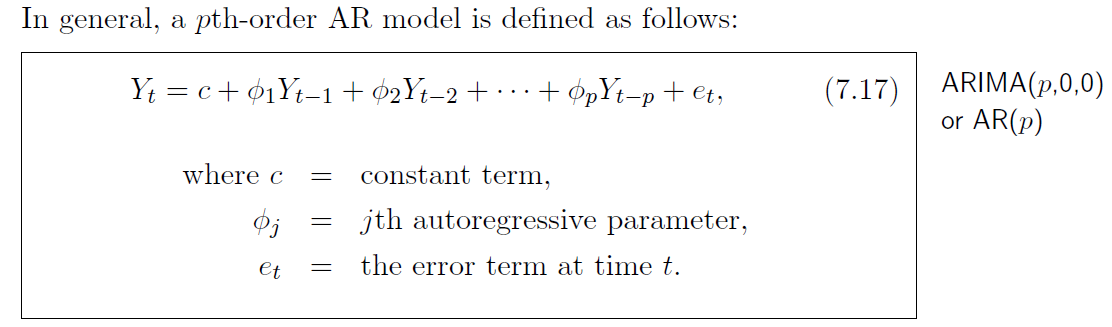 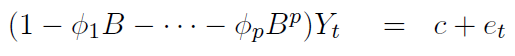 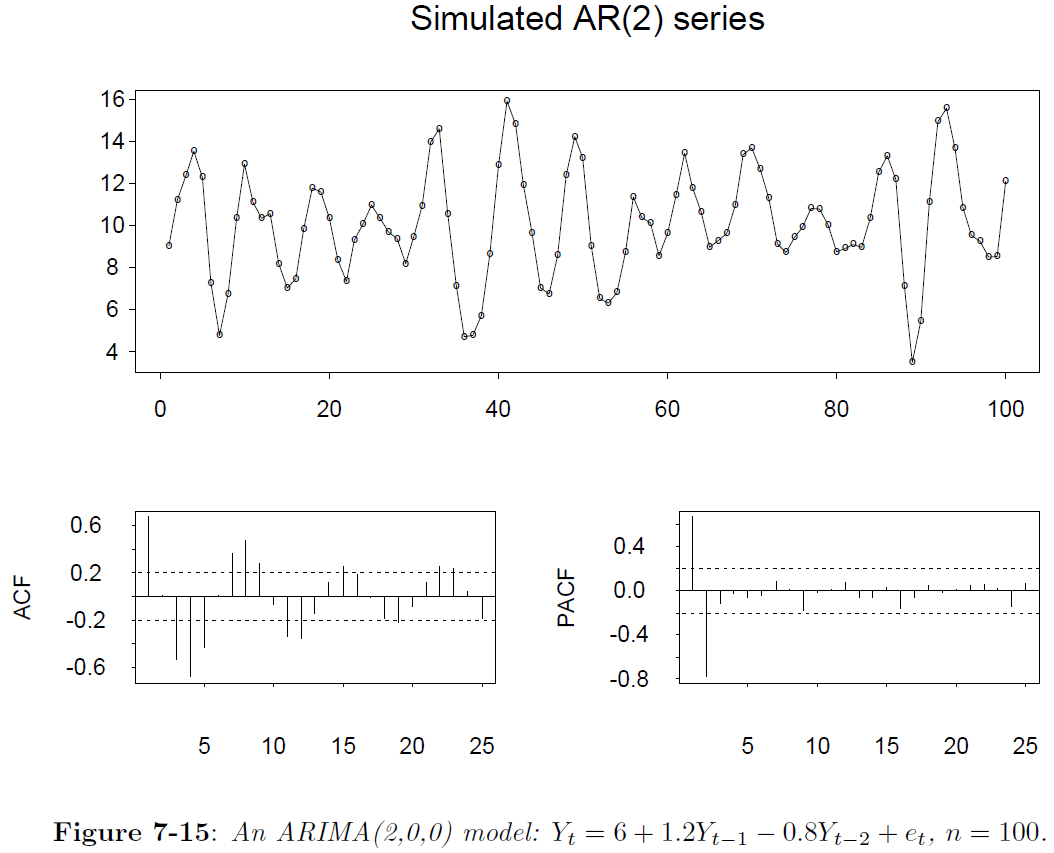 21
Higher-order moving average models
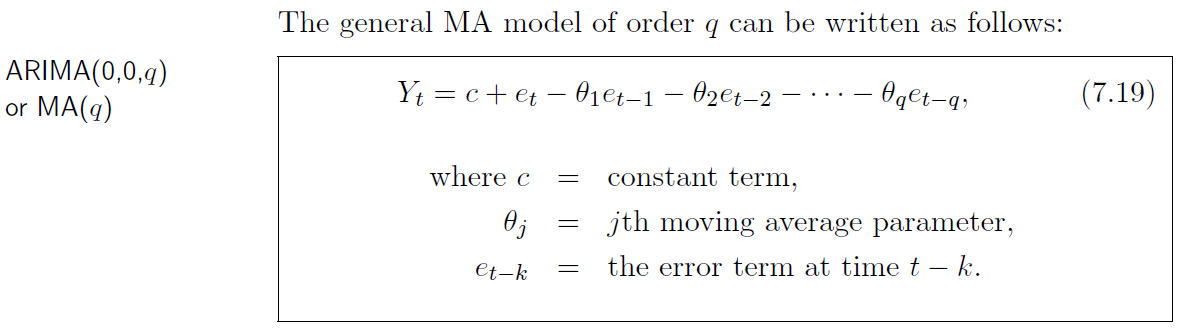 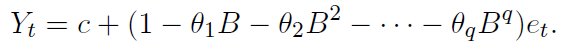 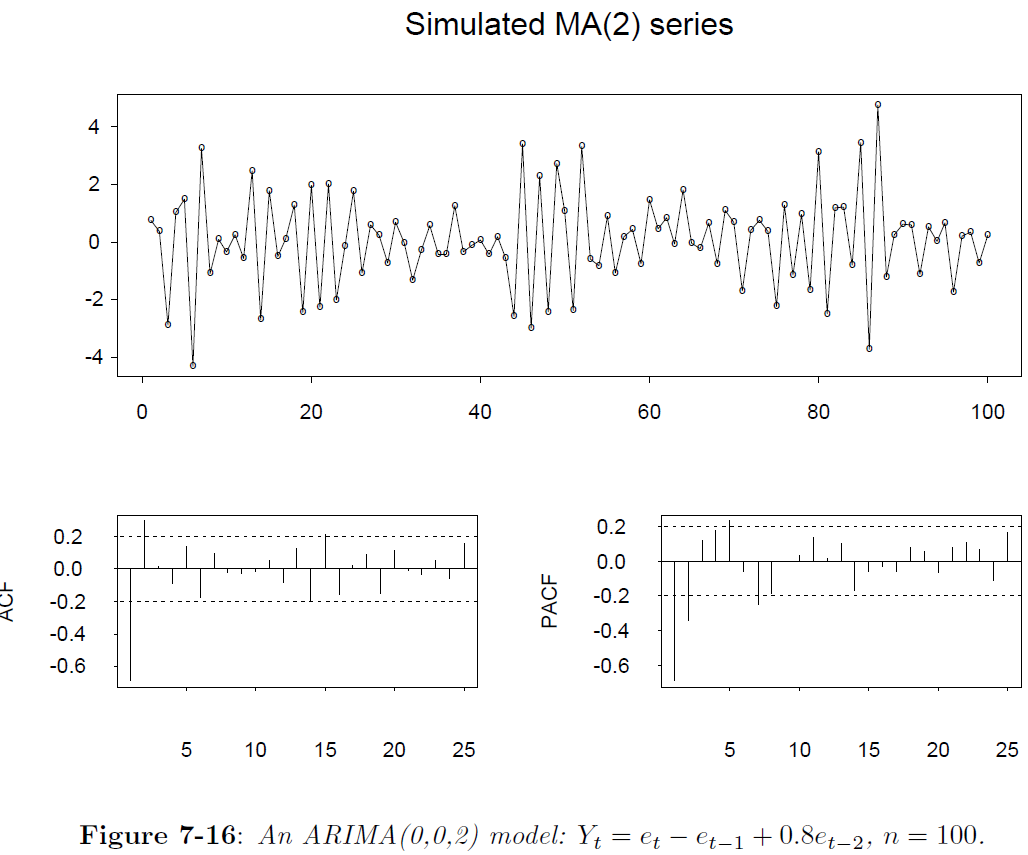 22
Summary
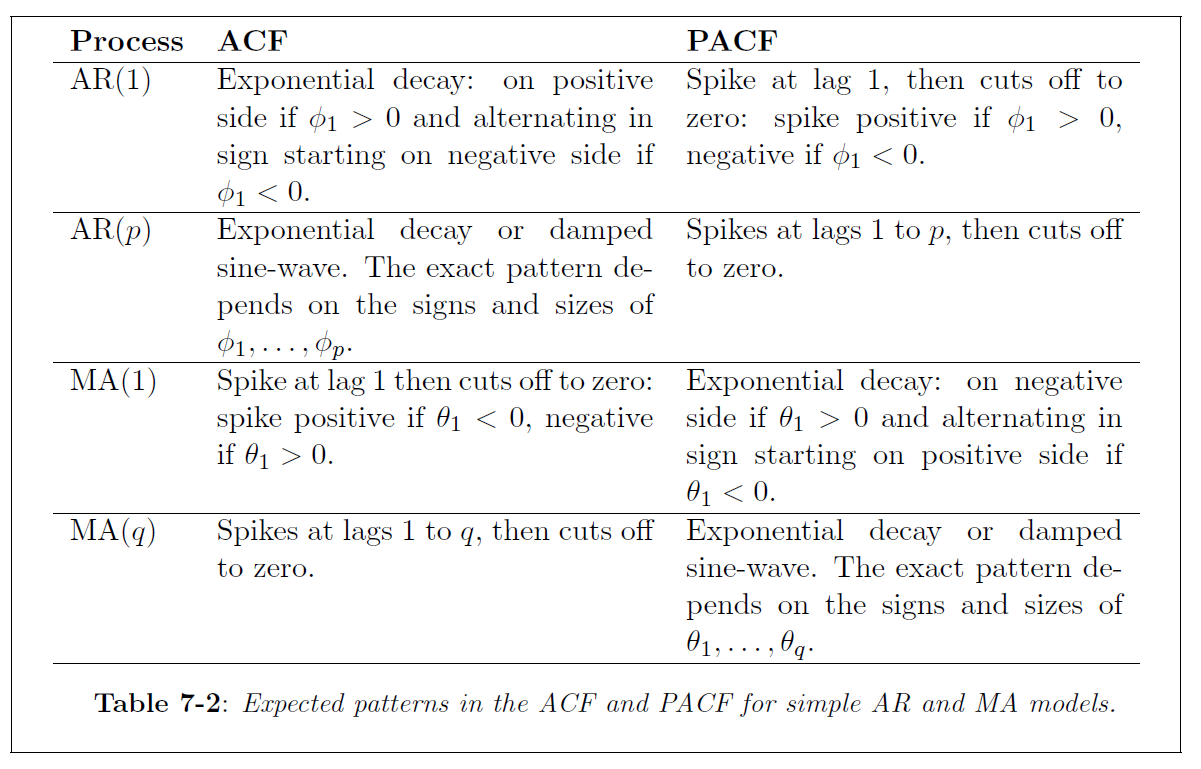 23
6.4 Model Estimation
Table 6.3	Fitted Models for Netflix Percentage Growth Series
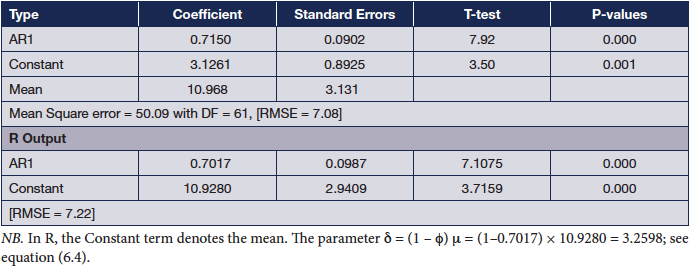 AR(1) Model
Question: Choose the better model. Which criterion would you use?
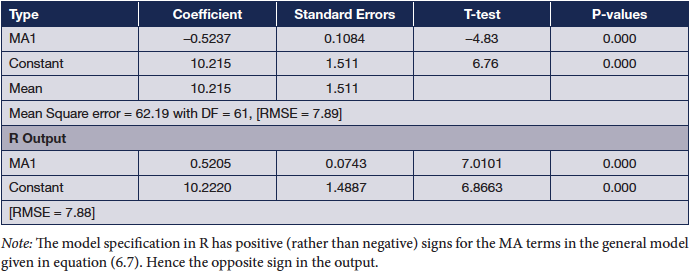 MA(1) Model
24
Mixtures: ARMA models
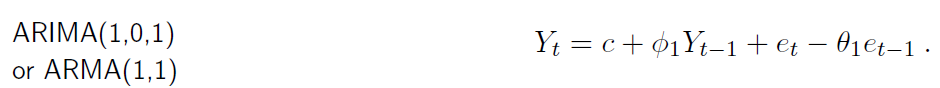 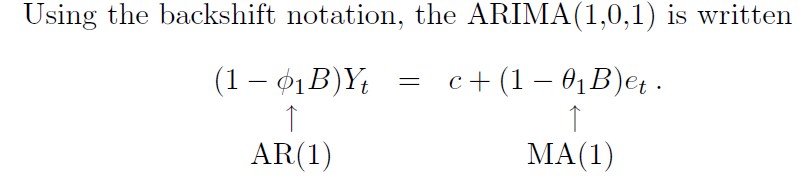 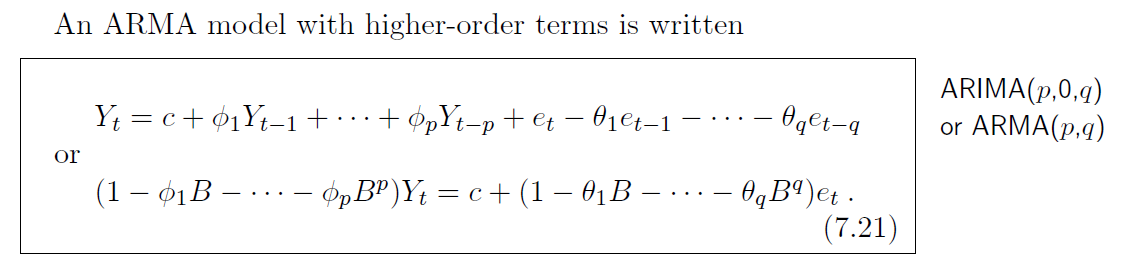 25
Mixtures: ARIMA models
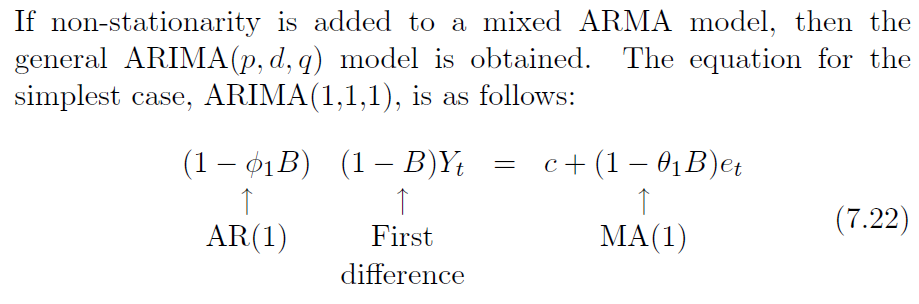 26
Model Estimation
Examples of Nonstationary Series: Netflix
Table 6.5	MSE and RMSE for Different ARIMA Models for the Log Transformed Netflix Sales Series
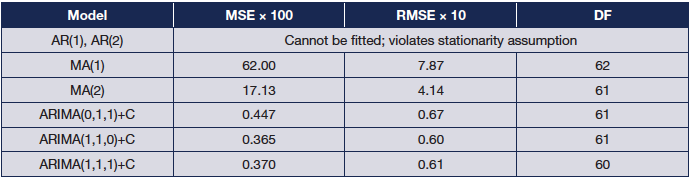 Results using Minitab
Results using R
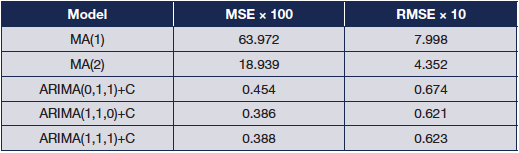 27
Seasonality and ARIMA models
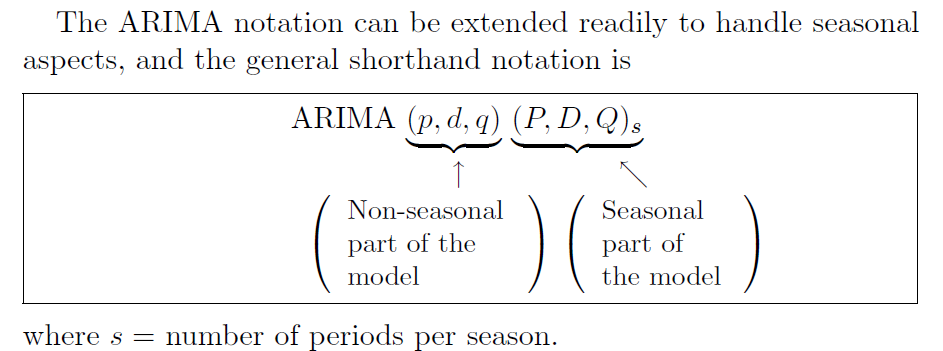 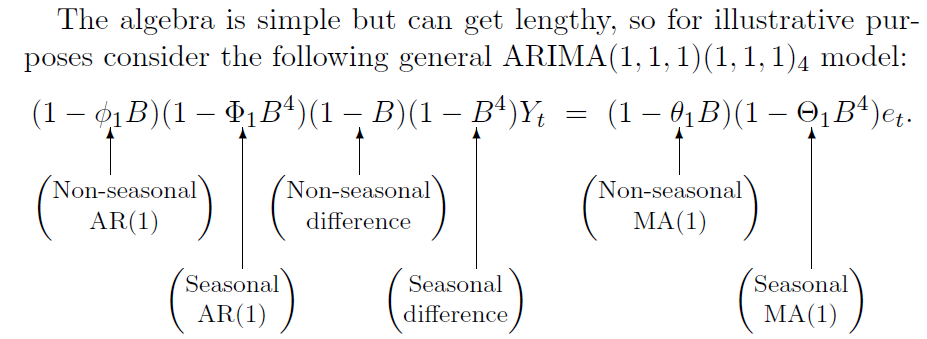 28
Identification
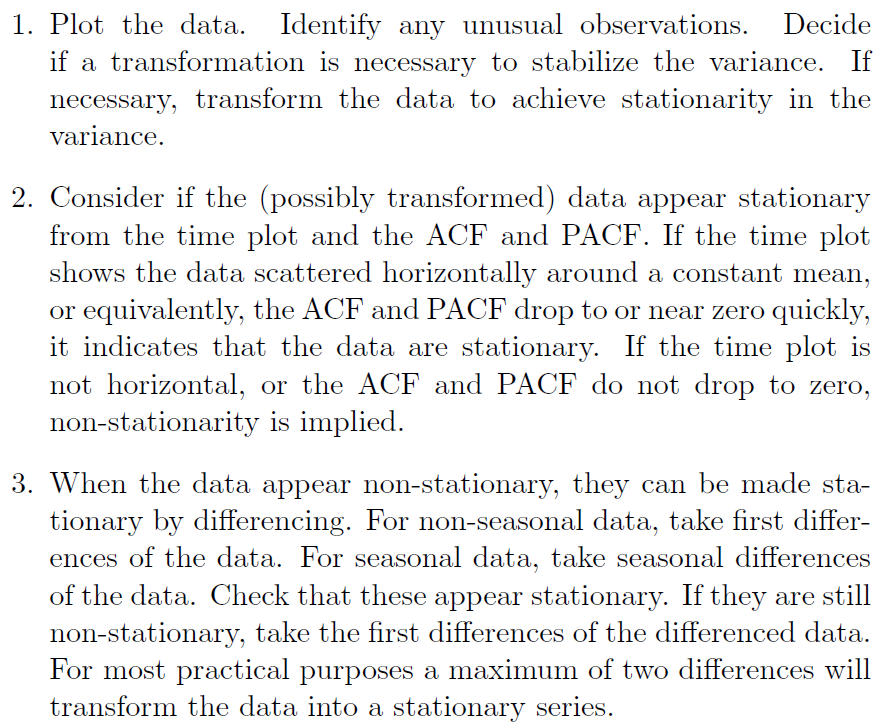 29
Identification
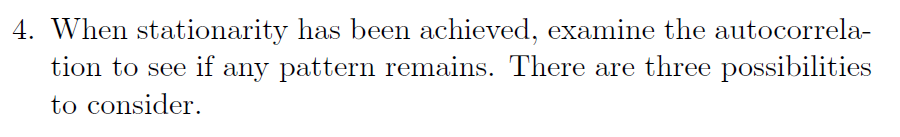 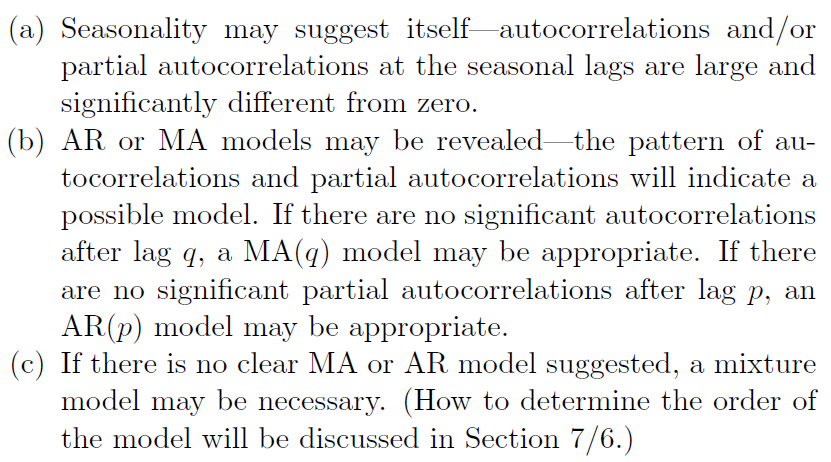 30
Model Choice
Model Choice Using Information Criteria
Use either the Akaike Information Criterion:
Or the Bayesian Information Criterion:
where p = NP = number of AR parameters + number of MA parameters + 1 (for the variance) + 1 (if a constant is included)
Question: Which criterion is likely to select the more complex model? Why?
Table 6.7	Values of Information Criteria for ARIMA Models for U.S. Retail Sales
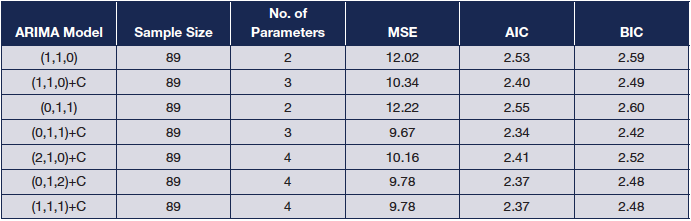 © 2017 Wessex Press, Inc. Principles of Business Forecasting 2e (Ord, Fildes, Kourentzes) • Chapter 6: ARIMA Models
31
Model Diagnostics
What can go wrong?
The errors may not be white noise.
The data may contain outliers.
The errors may be autocorrelated.
The time series may be non-stationary.
The errors may show changing variances over time.
The mean of the errors may be non-zero (only applies when the model does not contain a constant term).
How do we check for these problems and what do we do about them?
Check the:	
Residuals; outliers; portmanteau test
32
6.7 Forecasting with ARIMA Models
You are already experts in forecasting !!!

Just press the forecast button
33